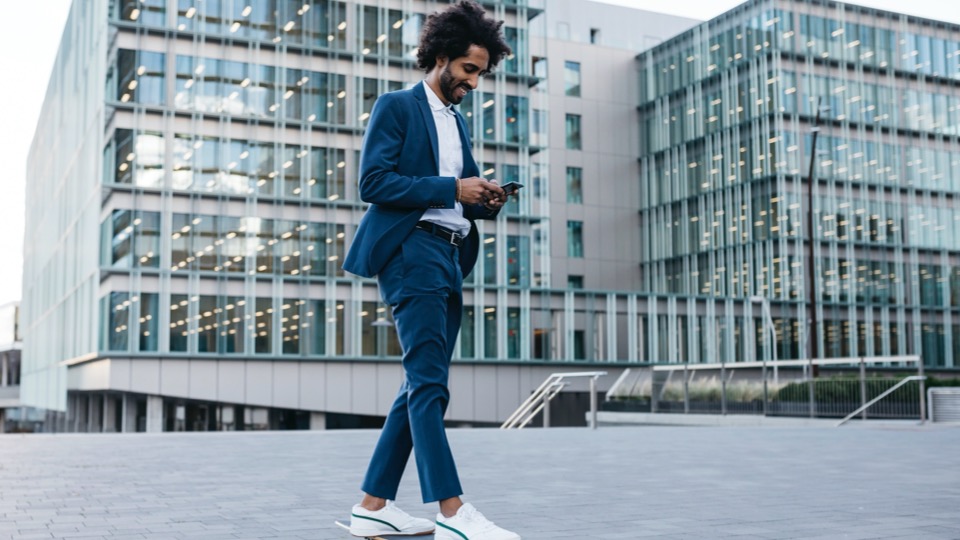 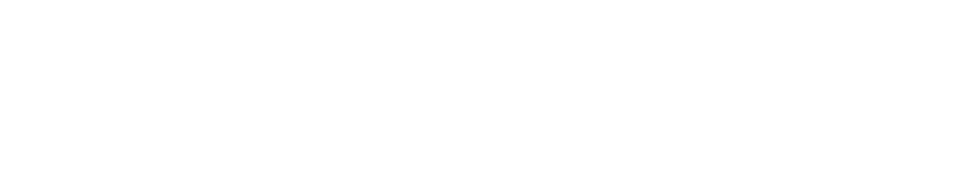 Make Your Meeting. 8x8 Video Meeting Campaign – Partner Guidelines
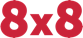 March 2020
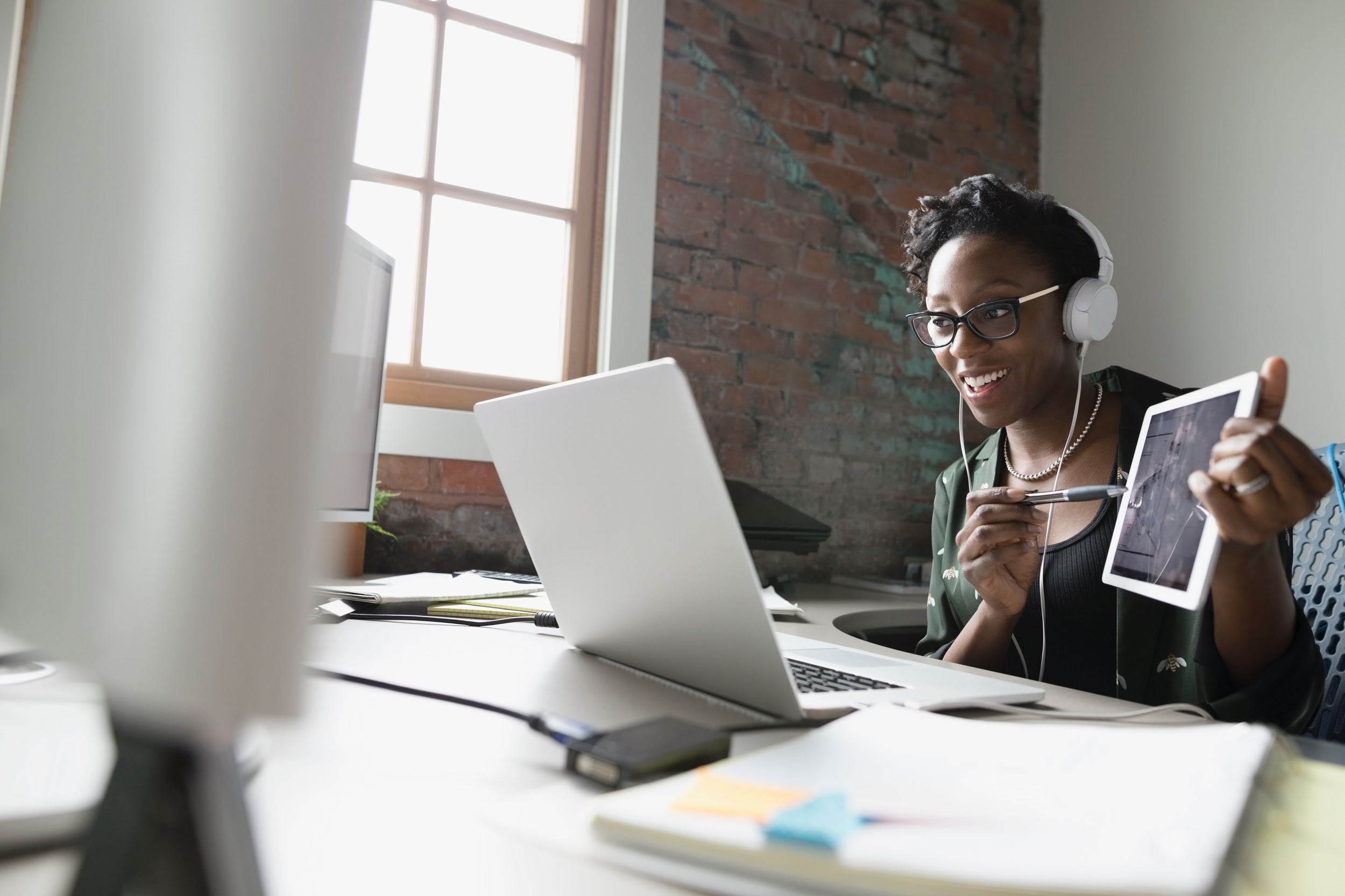 Campaign Objectives
Build Awareness Among Existing Customers
For existing customers, drive awareness that there are powerful  new video meeting capabilities available in Virtual Office. If existing customers are using VO with a different video meeting capability, they should switch to 8x8
Get Existing X Series Customers to Add Meetings
Prompt existing X Series and X Editions customers who do not have meetings to add Video Meetings
Convert Net New Prospects
Bring on net new customers seeking a leading Video Meetings capability
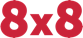 Primary Audience: IT Director, Manager or Admin
The primary target audience for this campaign is IT Directors, Managers and Admins within enterprise, midmarket and small business segments.
Primary value proposition of 8x8 Video Meetings to this audience:
Make your team's happy with a video meetings solution they will love
Reduce IT complexity with a single solution for all of your UC needs
IT Director/Manager/Admin
Key influencer and potential blocker in ENT/UMM business segments
What s/he wants:
Secure, reliable, high quality communications that are easy to use, administer and maintain
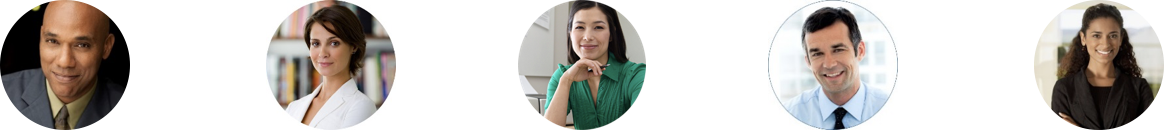 Make Your Meeting—Channel Content & User Flow – CHECK CORRECT ORDER & ASSET LINKS
Email 
Touch
4
Email 
Touch 
3
Email 
Touch
2
Email 
Touch
1
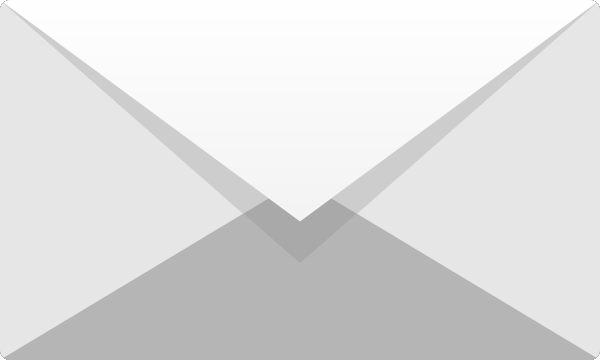 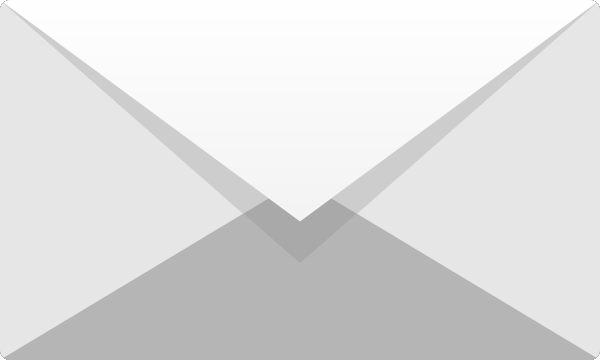 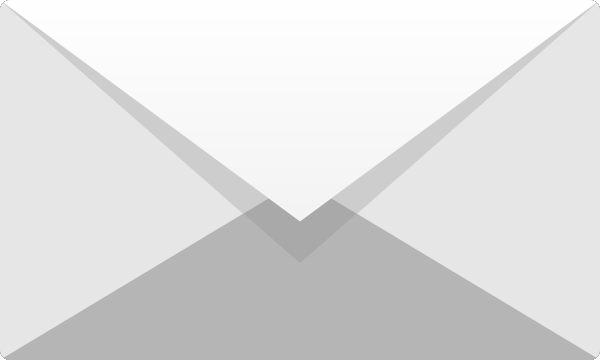 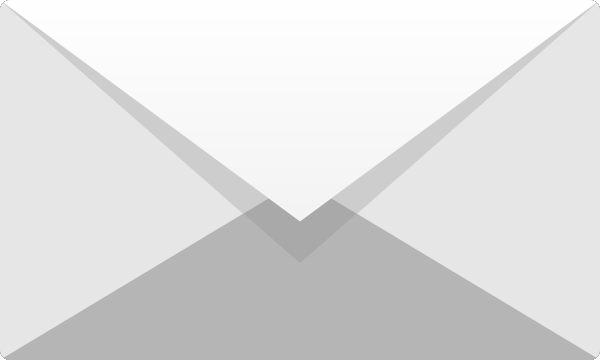 Datasheet
8x8 Video Meetings Factsheet
eBook
How to Drive Accountability with Your Distributed Workforce
Video Demo
 8x8 Video Meetings
White Paper
 Frost & Sullivan: Building
 the Digital Workforce
Banner Ads and Social Media
[Speaker Notes: Email: https://drive.google.com/drive/u/0/folders/1whtnIqBhi8pB7-Dg5ud-aUROLXpYAJid
Shared Drive: Marketing Team > Global Campaigns > Move to Cloud > Meetings > Make Your Meetings (Campaign) > Channel > Email]
Meetings Promotional Assets & Content
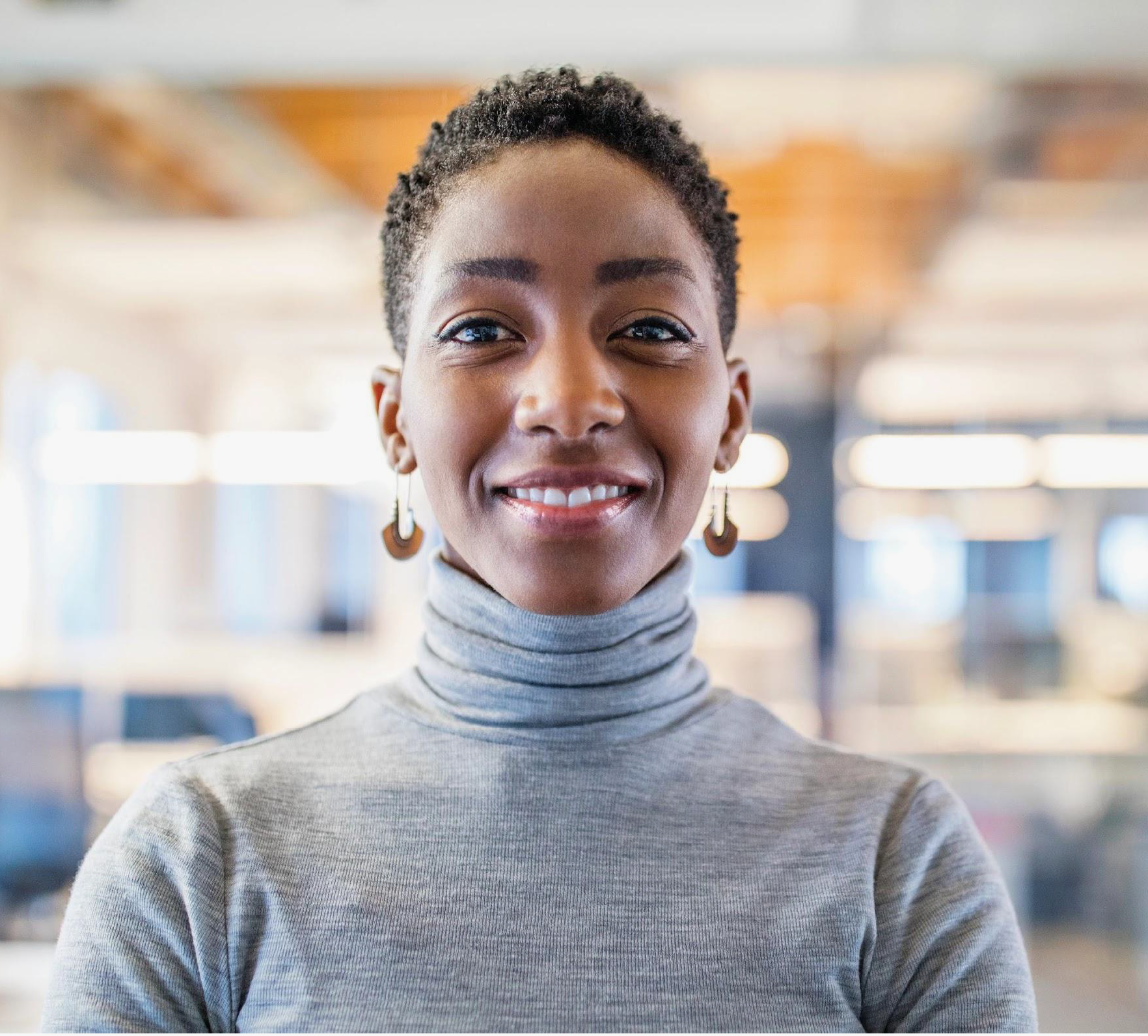